আজকের পাঠে সবাইকে স্বাগত জানাচ্ছি।
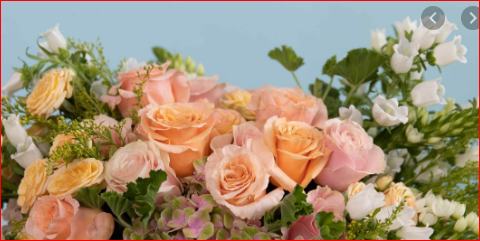 17-Aug-20
শিক্ষক পরিচিতি
পাঠ পরিচিতি
শ্রেণি- পঞ্চম,
বিষয়- প্রাথমিক বিজ্ঞান,
অধ্যায়- 5 (পদার্থ ও শক্তি),
পাঠের শিরোনাম- শক্তির রূপান্তর,
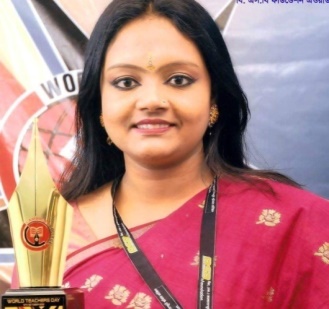 শিমুল সুলতানা হেপি প্রধান শিক্ষক কীর্ত্তিপাশা সরকারি প্রাথমিক বিদ্যালয় ঝালকাঠি সদর ঝালকাঠি
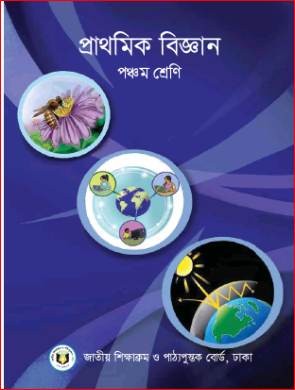 17-Aug-20
ছবিতে কী কী দেখা যাচ্ছে?
সূর্যের আলো সোলার প্যানেলের মাধ্যমে বিদ্যুতে রূপান্তরিত হচ্ছে।
 অর্থাৎ শক্তির রূপান্তর ঘটছে।
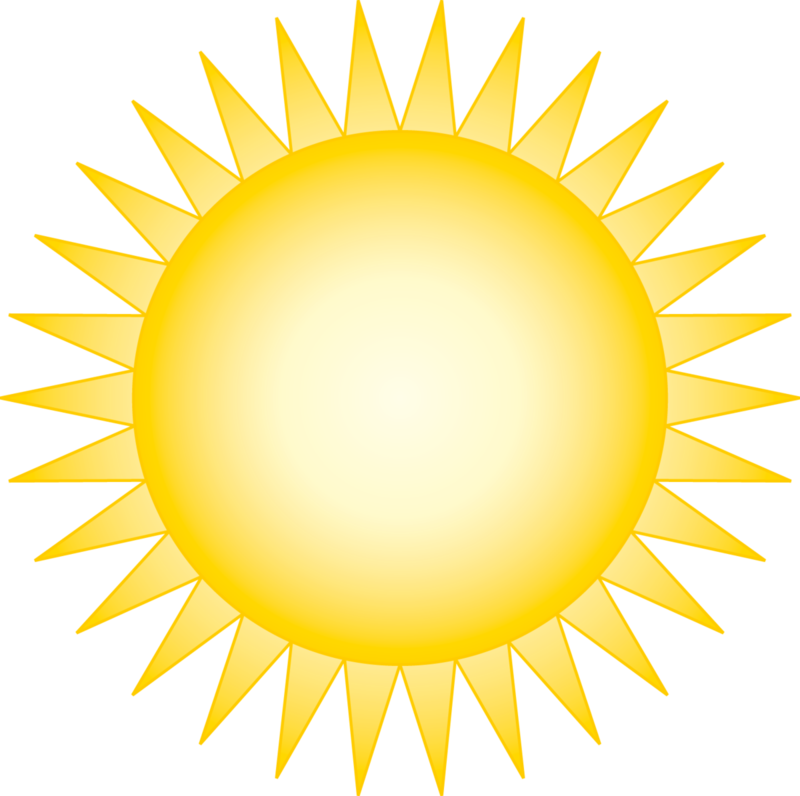 সোলার প্যানেল
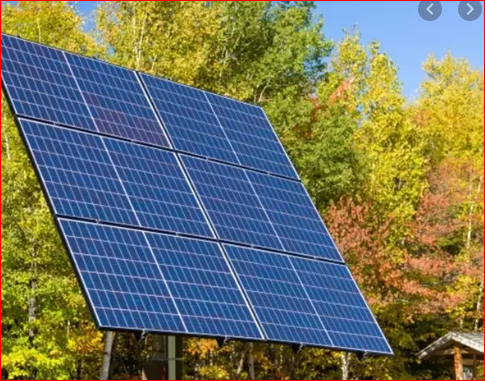 সূর্যের আলো
17-Aug-20
আজকের পাঠ
শক্তির রূপান্তর।
17-Aug-20
Sukesh Sutradhar, Nasirnagar,Brahmanbaria. Mob: 01722 269461
শিখনফল
১৬.৩.১ শক্তির রূপান্তর ব্যাখ্যা করতে পারবে।
17-Aug-20
Sukesh Sutradhar, Nasirnagar,Brahmanbaria. Mob: 01722 269461
ছবিতে কী কী দেখা যাচ্ছে?
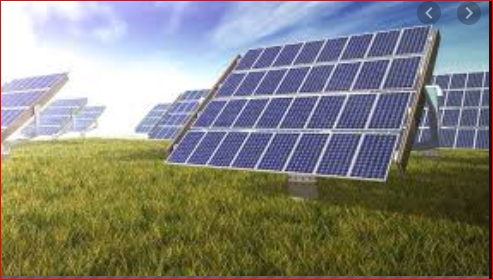 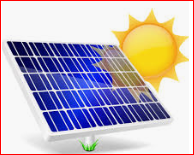 আলোক শক্তি বিদ্যুৎ শক্তিতে  রূপান্তরিত হচ্ছে।
সোলার প্যানেল
সূর্যের আলো
17-Aug-20
Sukesh Sutradhar, Nasirnagar,Brahmanbaria. Mob: 01722 269461
ছবিতে কী কী দেখা যাচ্ছে?
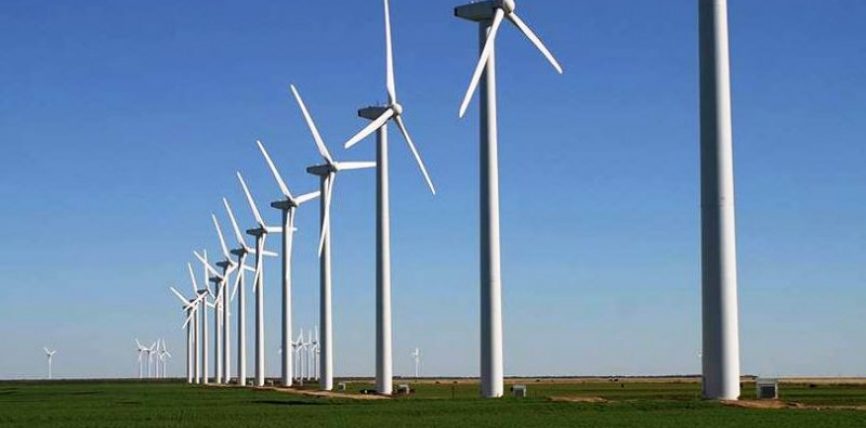 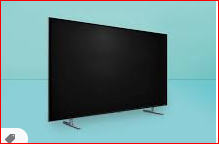 যান্ত্রিক শক্তি আলো ও শব্দ শক্তিতে রূপান্তরিত হচ্ছে
টেলিভিশন
বায়ু কল
17-Aug-20
Sukesh Sutradhar, Nasirnagar,Brahmanbaria. Mob: 01722 269461
ছবিতে কী কী দেখা যাচ্ছে?
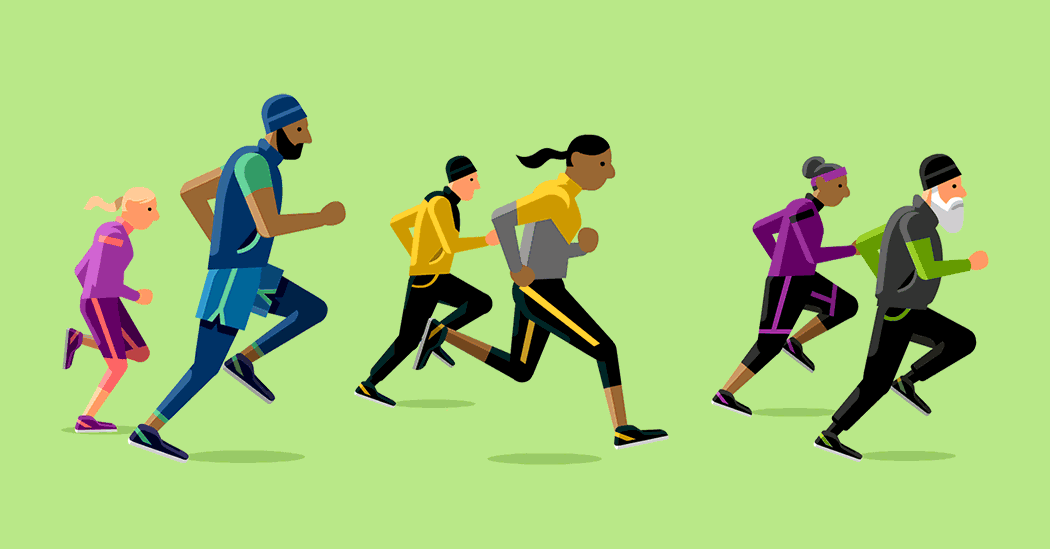 রাসায়নিক শক্তি যান্ত্রিক শক্তিতে রূপান্তরিত হচ্ছে
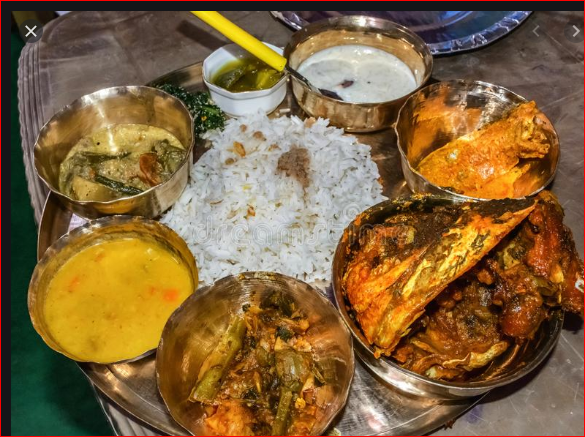 খাবার
দৌড়াচ্ছে
17-Aug-20
Sukesh Sutradhar, Nasirnagar,Brahmanbaria. Mob: 01722 269461
একাকী কাজ
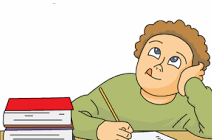 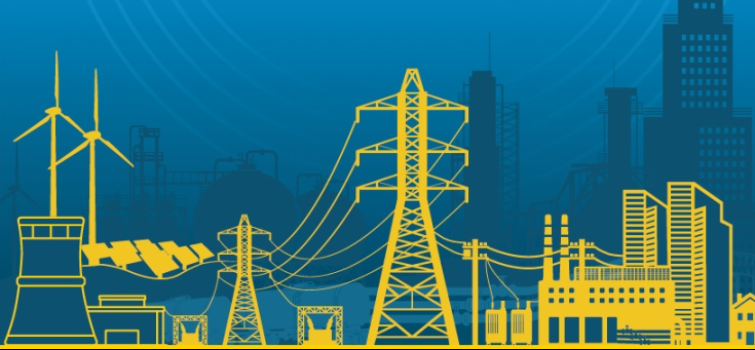 ছবিটি সম্পর্কে দুইটি বাক্য লিখ?
17-Aug-20
Sukesh Sutradhar, Nasirnagar,Brahmanbaria. Mob: 01722 269461
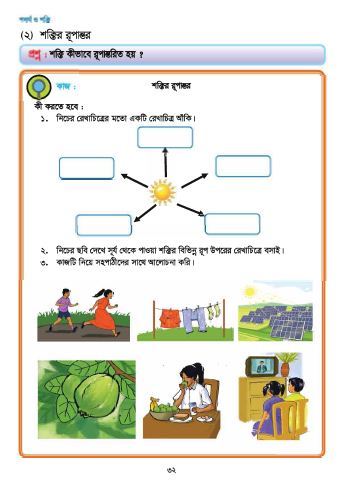 পাঠ্য বই সংযোগ
তোমার প্রাথমিক বিজ্ঞান বইয়ের  ৩২ নং পৃষ্ঠা খুলে মনযোগ সহকারে পড়।
17-Aug-20
Sukesh Sutradhar, Nasirnagar,Brahmanbaria. Mob: 01722 269461
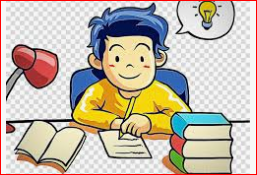 সংক্ষিপ্ত প্রশ্নোত্তর
শক্তির রূপান্তর কাকে বলে?
সৌরশক্তি কী?
17-Aug-20
Sukesh Sutradhar, Nasirnagar,Brahmanbaria. Mob: 01722 269461
[Speaker Notes: স্টিগার ব্যবহার করা হয়েছে। উত্তর জানতে উত্তর বাটনে ক্লিক করুন।]
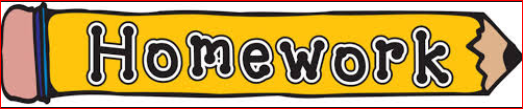 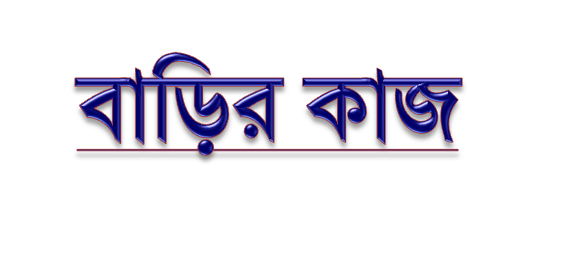 আমাদের চারপাশে শক্তির রুপান্তরসমূহ খুঁজে বের করে তালিকা তৈরি কর।
17-Aug-20
Sukesh Sutradhar, Nasirnagar,Brahmanbaria. Mob: 01722 269461
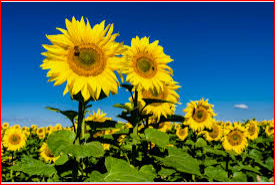 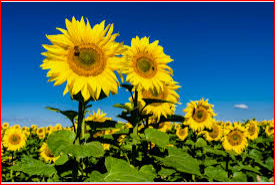 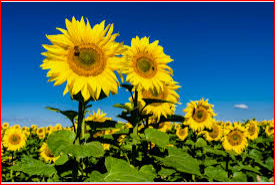 সকলকে ধন্যবাদ আজকের পাঠ  এখানেই শেষ।
17-Aug-20
Sukesh Sutradhar, Nasirnagar,Brahmanbaria. Mob: 01722 269461